Atomic Structure
Essential Question: What makes up an atom?
Objective: We will diagram the parts of an atom.
What are the parts of an atom?
Nucleus: Center of the atom that holds the protons and neutrons
Proton: Positively charged part
Neutron: Neutrally charged part
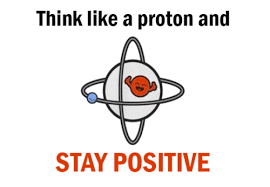 What are the parts of an atom?
B.	Orbital or Cloud: the area surrounding the nucleus where electrons are held
Electron: Negatively charged part 
that moves around the nucleus
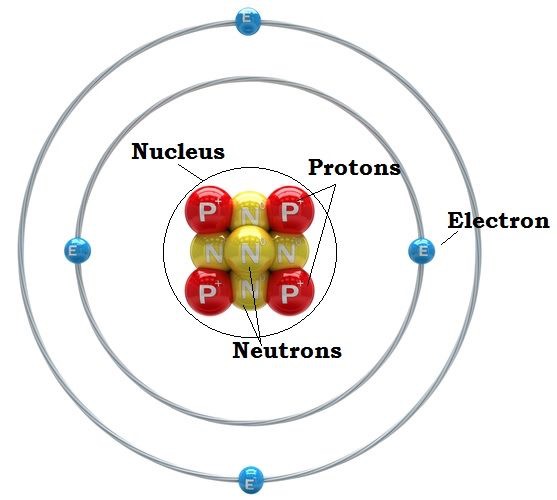 2.	How small is an atom?
Watch video to answer question: Just how small is an atom? Video
https://duckduckgo.com/?q=electron+cloud&ia=videos&iai=FMlZq9NG_lo
3.	What are the differences between atoms?
Every element has its own number of protons, neutrons, and electrons
The periodic table helps us identify the amount of each part
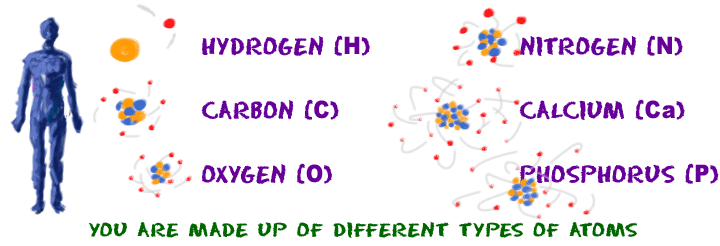 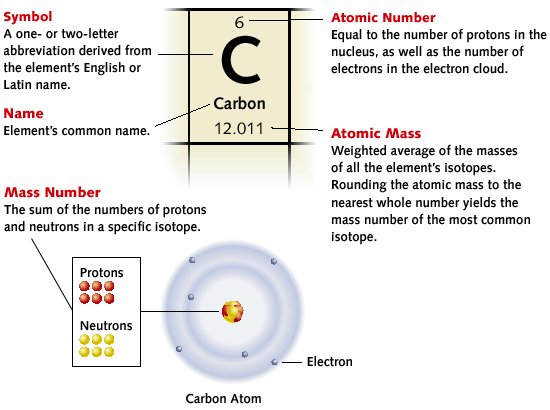 3.	What are the differences between atoms?
4. How do we find data on specific elements?
Proton amount: Same as atomic number (top)
Electron amount: Same as number of protons
Neutron amount: Mass number(round bottom #)-atomic # (top)
    Ex) Boron: 			Protons =
					Electrons =
						Neutrons =
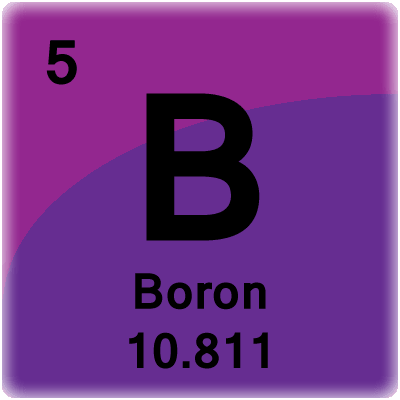 Summary
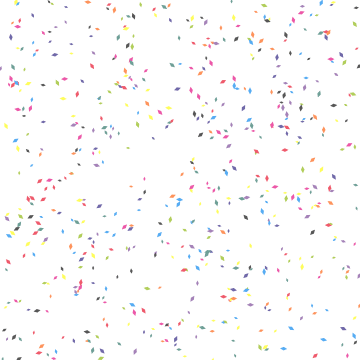 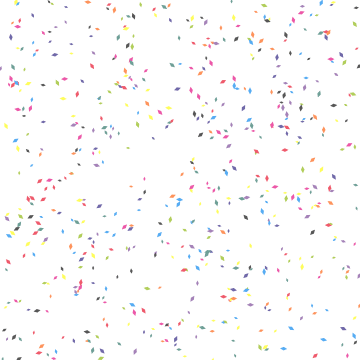 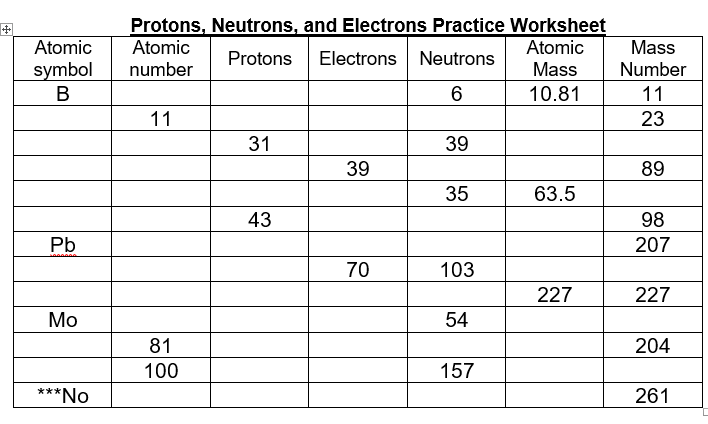 4. How do we find data on specific elements?
Typo 99
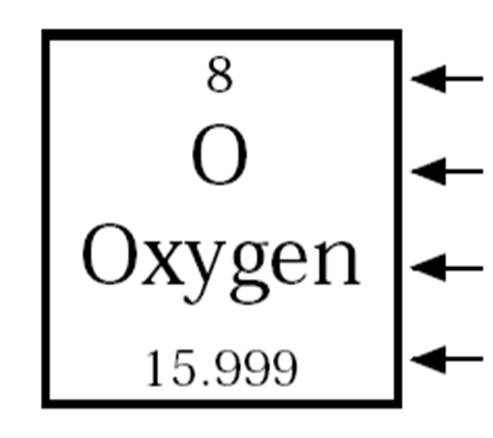 Closure: